The history of democracy in turkey
The last parliament of the Ottoman state met on January 12, 1920. This assembly accepted Misak - milli in a secret session. 16 March 1920, the Entente State occupied Istanbul and arrested some members of parliament on 18 March 1920 as a break. After that, the Sultan's Assembly officially distributed it. Thus, the parliamentary system, which was tried to be placed, was actually and legally ended.
As a result, all these phases were the periods when the seeds of Turkish democracy were laid.
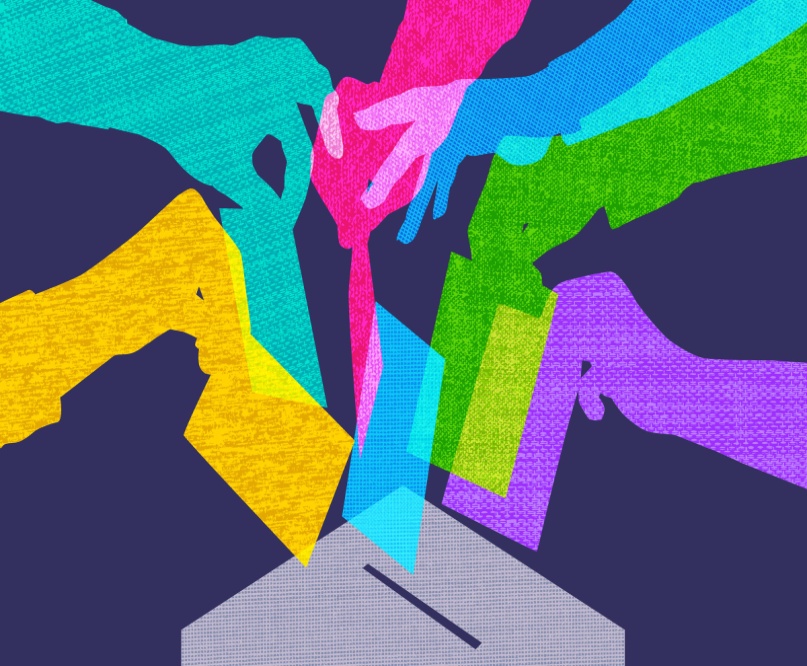 After mondros, the Ottoman Empire had come to an end. After the Erzurum and Sivas congresses, the board of trustees became a committee acting on behalf of the whole nation. Mustafa Kemal Pasha, the chairman of the delegation of the delegation of Istanbul, three days after the invasion of 19 March 1920, Anatolia, all the command and Governor of a circular sent to the extraordinary powers to convene a Parliament in this direction requested elections to be held. They considered it useful that the Assembly was composed of Deputies who fled from Istanbul and elected in the framework of the circular.
After All, I. The Grand National Assembly of Turkey was inaugurated on April 23, 1920 in Ankara. Thus, for the first time in Turkey, the implementation of the parliamentary government system has started. The parliament, until the Constitution came into effect, collected legislative and executive powers in its presence and carried out state affairs. This situation has gained a legal character with the foundation law of the Organization adopted on January 20, 1921. Accordingly, the Turkish state is governed by the Turkish Grand National Assembly and is in the hands of the Legislature and executive. The parliamentary government system has been adopted.